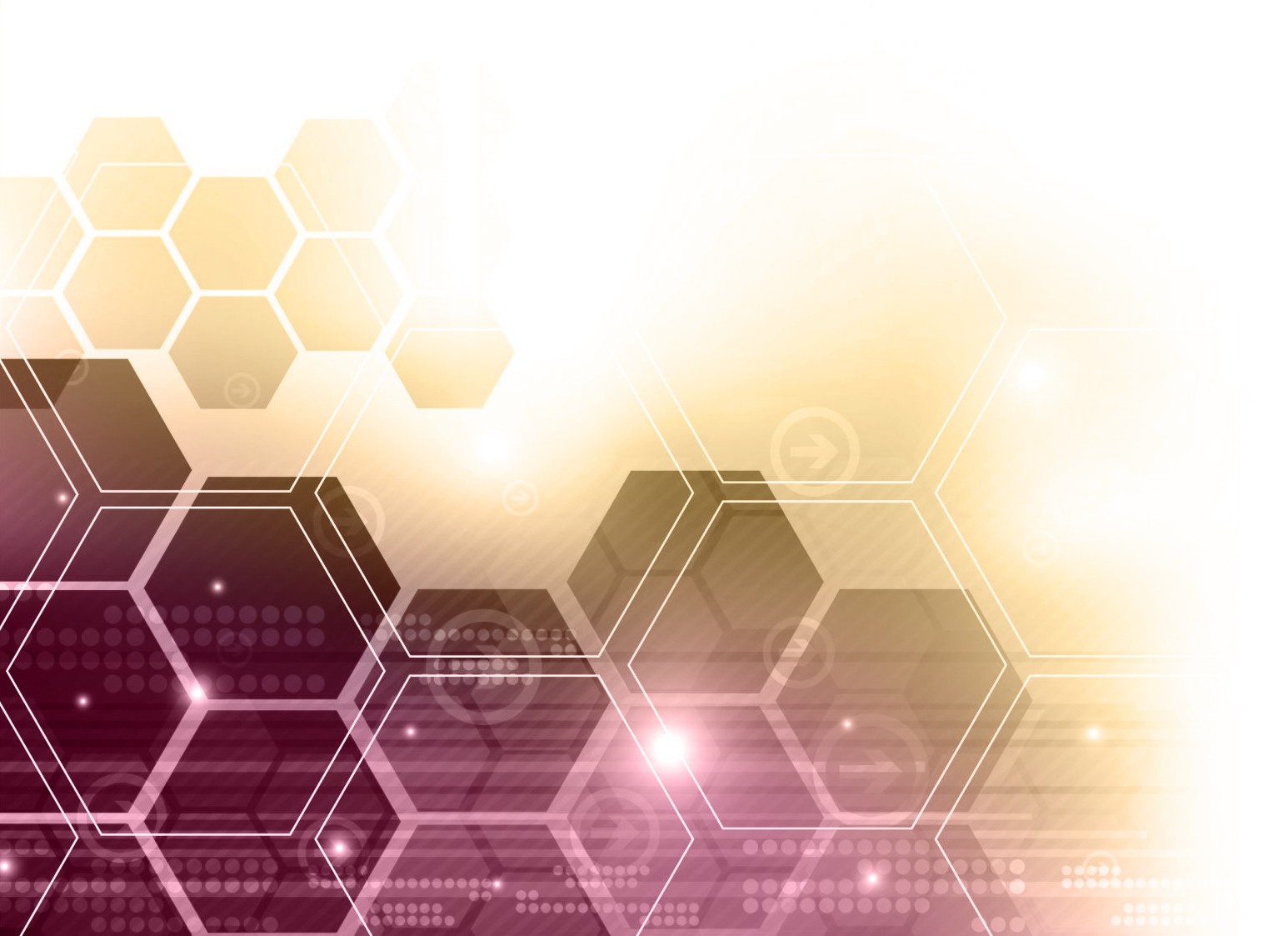 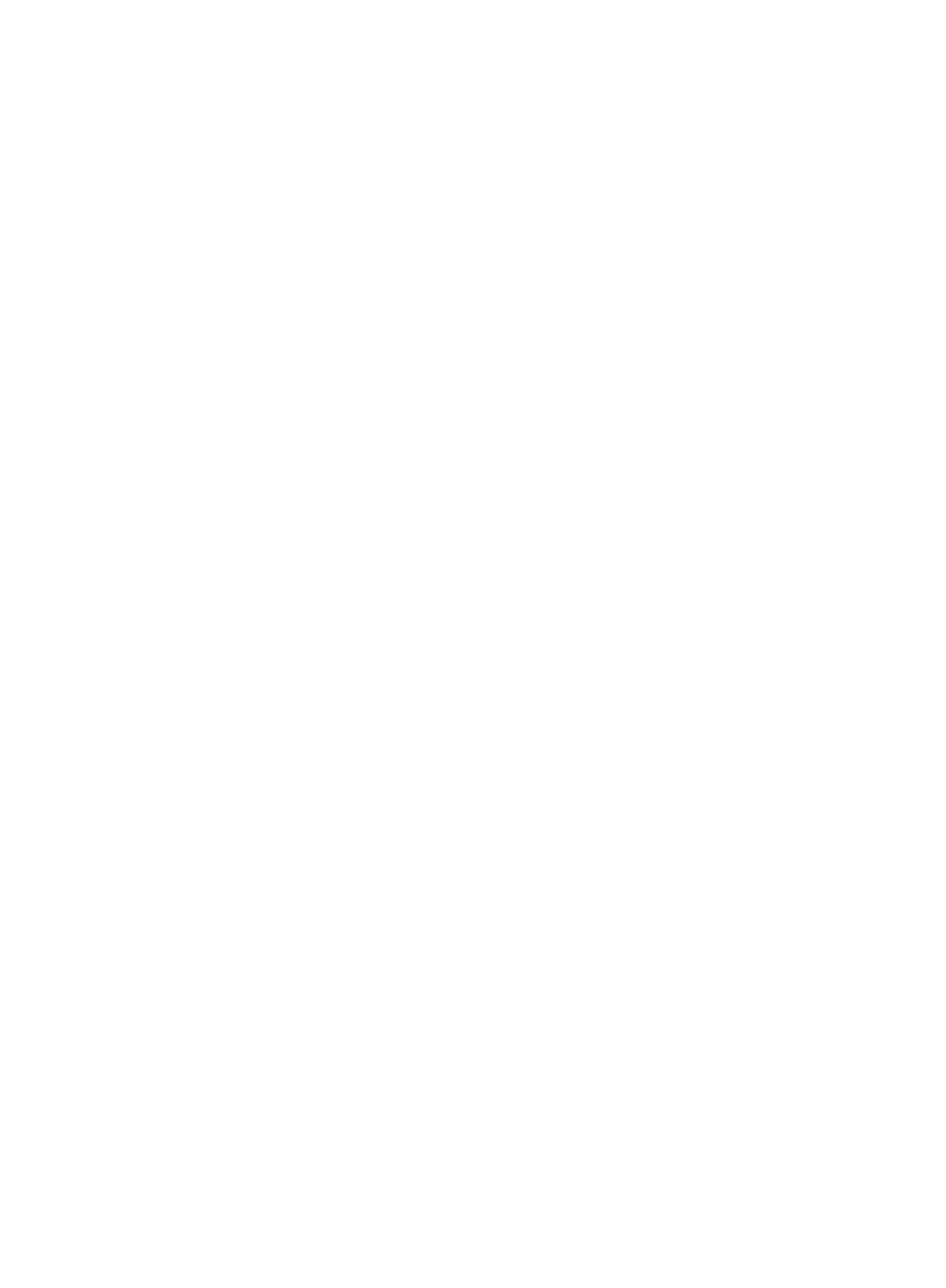 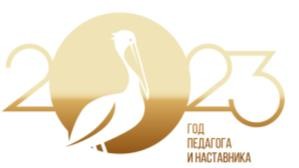 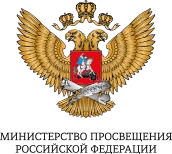 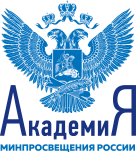 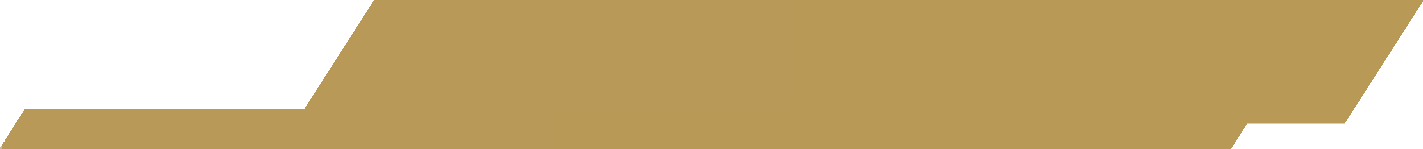 МАРАФОН ЛУЧШИХ
НАСТАВНИЧЕСКИХ ПРАКТИК  РОССИИ
Мастер-класс: «Использование технологии картирования при реализации административно-управленческого наставничества»
Докладчики:

Баталова Евгения Анатольевна, директор, 
МАОУ Гуманитарный лицей, г. Томск

Тырышкина Ксения Викторовна, заместитель директора, 
МАОУ Гуманитарный лицей, г. Томск
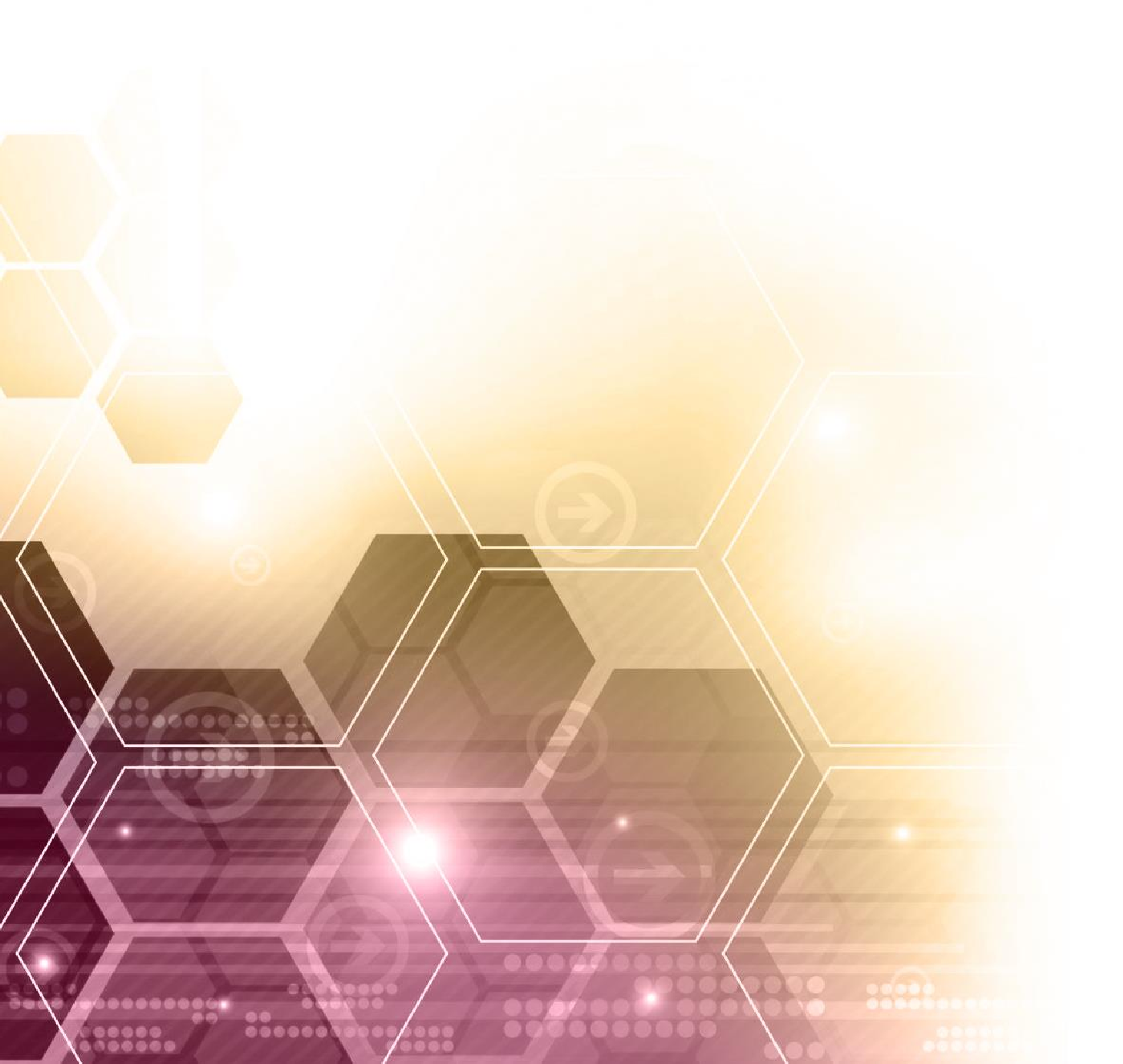 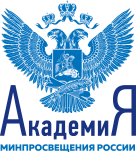 Наставничество — это инвестиция в долгосрочное развитие организации, в ее «здоровье».
Дэвид Майстер
Административно-управленческое наставничество в лицее
«Кратко о главном»
«Профессиональное развитие для меня …»
Индивидуальная траектория                        профессионального развития
Карта-схема по проектированию ИОМ
При картировании важно…
Критерии эффективности системы
МАРАФОН ЛУЧШИХ  НАСТАВНИЧЕСКИХ  ПРАКТИК РОССИИ
АДМИНИСТРАТИВНО-УПРАВЛЕНЧЕСКОЕ НАСТАВНИЧЕСТВО
Административно-управленческое наставничество реализуется в лицее через активные формы взаимодействия средствами технологии картирования:
использование современных образовательных и управленческих технологий (технологии вопрошания и картирования, коуч-технологии);
фасилитационные практики;
взаимодействие в профессиональном сообществе (реализация проектов с образовательными организациями – партнерами);
профессиональные конкурсы (системное сопровождение).
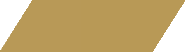 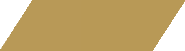 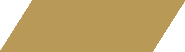 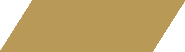 МАРАФОН ЛУЧШИХ  НАСТАВНИЧЕСКИХ  ПРАКТИК РОССИИ
КРАТКО О ГЛАВНОМ
наставничество - один из ключевых элементов в МАОУ Гуманитарный лицей; 
в современных условиях сотрудники лицея обучаются без отрыва от работы при поддержке своих опытных коллег; 
создана именно СИСТЕМА, работающая по определенным правилам;
эффективность наставничества объясняется его индивидуальным характером; 
наставничество - ключевой элемент концепции самообучающейся организации.
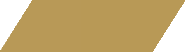 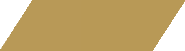 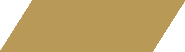 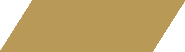 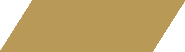 МАРАФОН ЛУЧШИХ  НАСТАВНИЧЕСКИХ  ПРАКТИК РОССИИ
МЕТАФОРИЧЕСКИЕ КАРТЫ
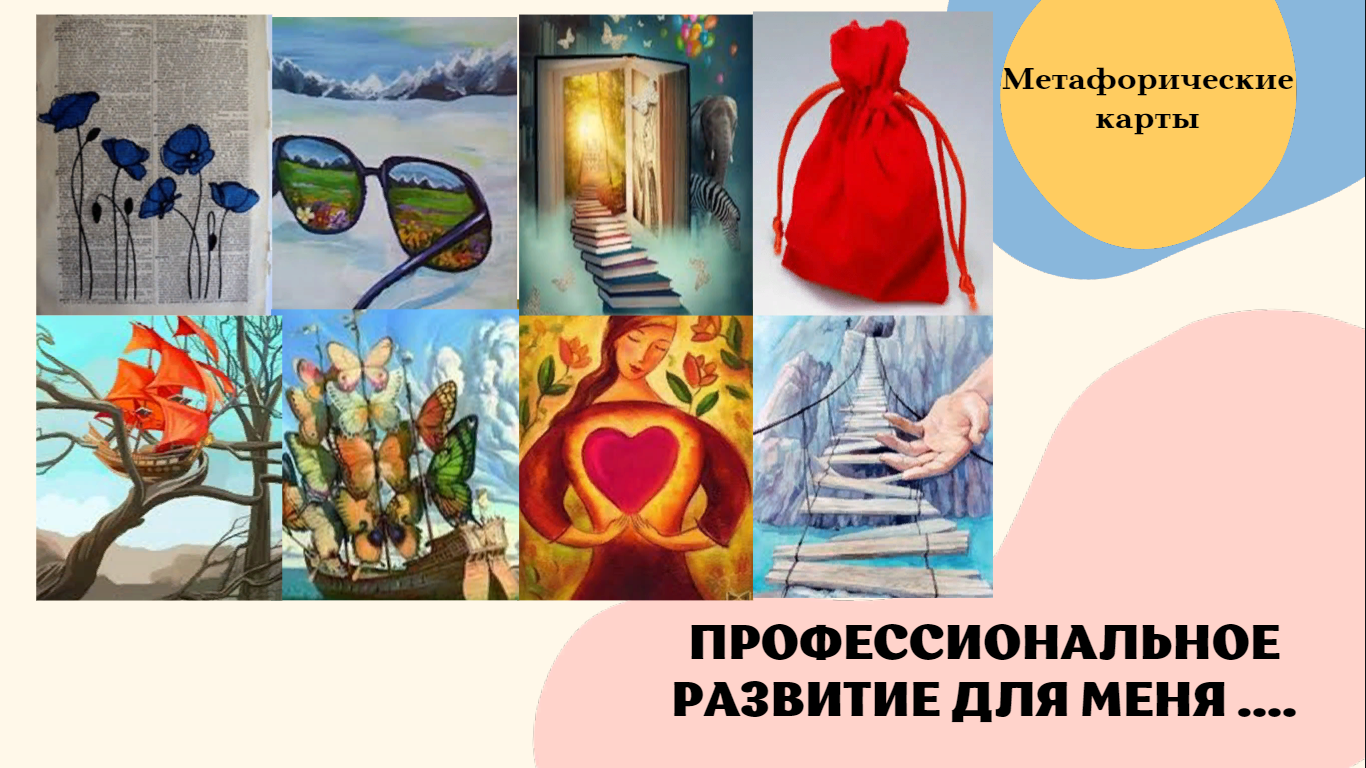 ПРОФЕССИОНАЛЬНОЕ РАЗВИТИЕ ДЛЯ МЕНЯ …
ИНДИВИДУАЛЬНАЯ ТРАЕКТОРИЯ ПРОФЕССИОНАЛЬНОГО РАЗВИТИЯ
МАРАФОН ЛУЧШИХ  НАСТАВНИЧЕСКИХ  ПРАКТИК РОССИИ
Индивидуальная траектория профессионального развития – персональный путь педагогического работника в части дополнительного профессионального образования, реализуемый на основе мотивированного выбора образовательных альтернатив по результатам диагностики профессиональных компетенций.
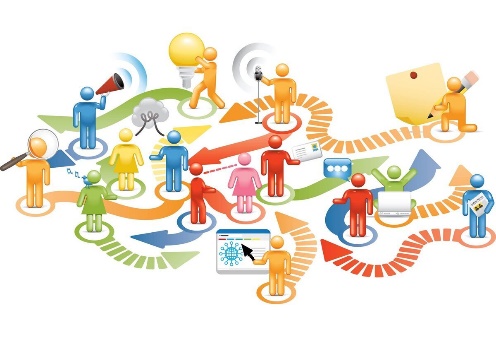 МАРАФОН ЛУЧШИХ  НАСТАВНИЧЕСКИХ  ПРАКТИК РОССИИ
КАРТА-СХЕМА ПО ПРОЕКТИРОВАНИЮ ИНДИВИДУАЛЬНОГО ОБРАЗОВАТЕЛЬНОГО МАРШРУТА
ИОМ Баталовой Е.А.
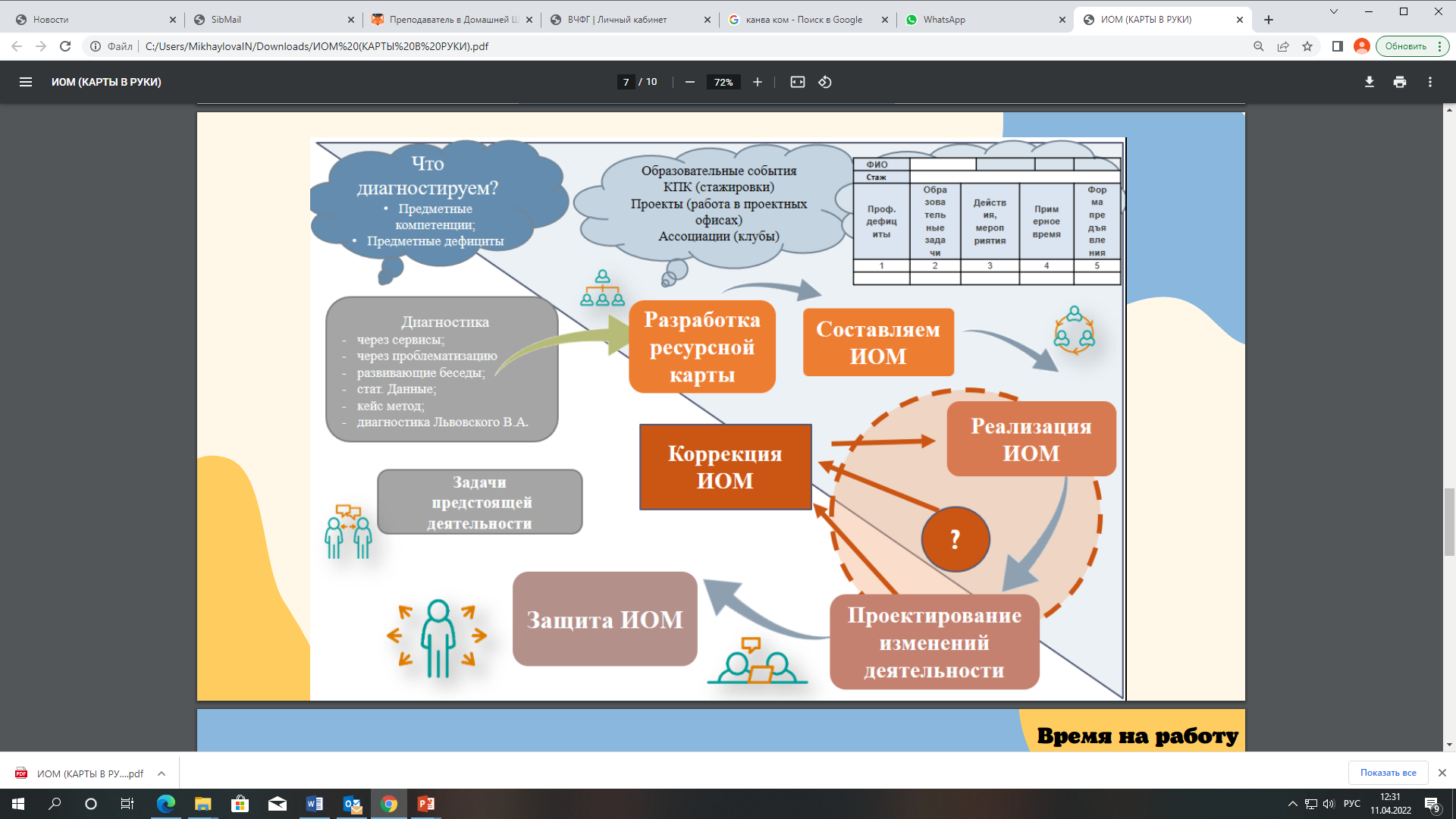 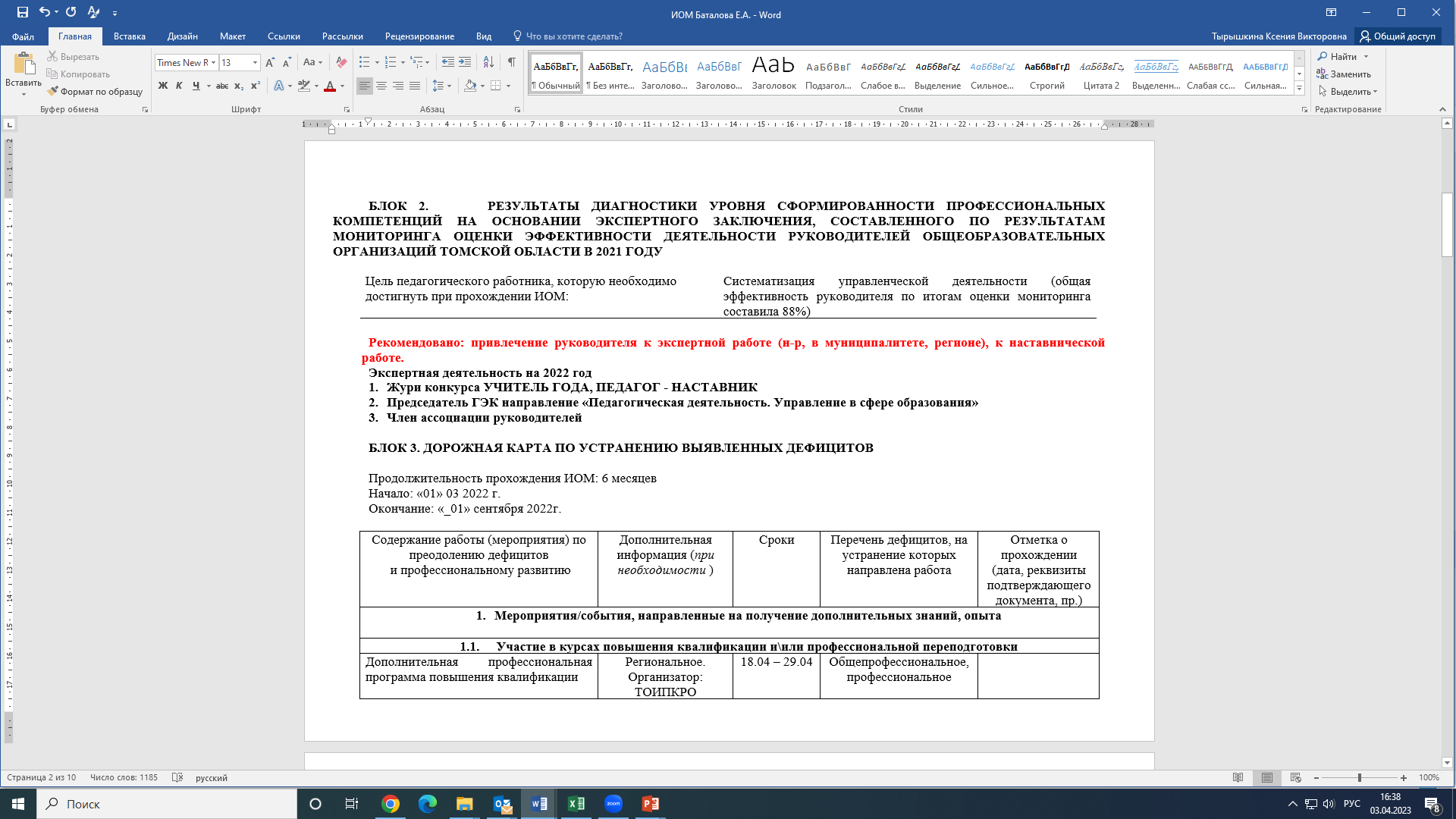 ИОМ Тырышкиной К.В.
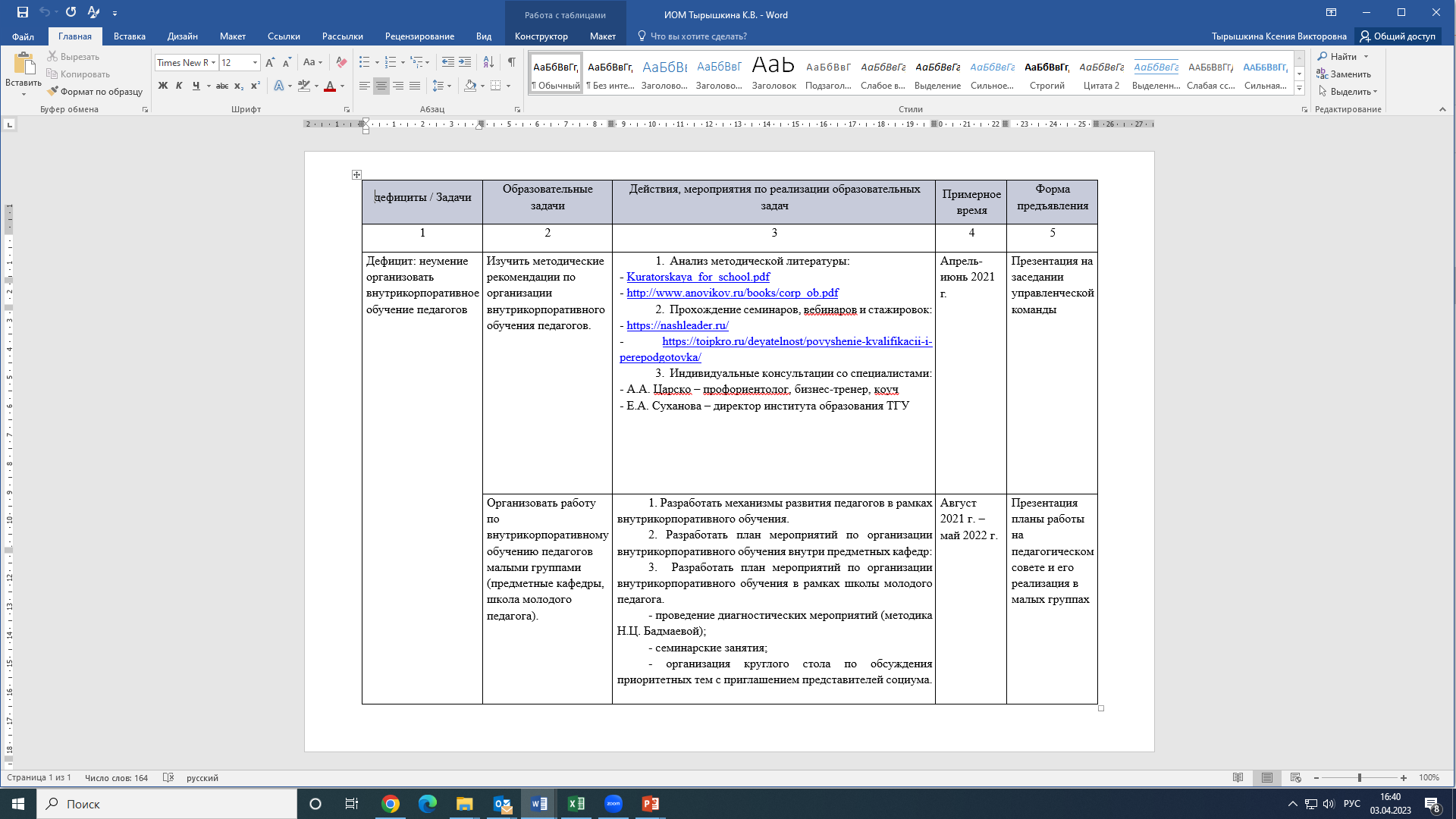 МАРАФОН ЛУЧШИХ  НАСТАВНИЧЕСКИХ  ПРАКТИК РОССИИ
ПРИ КАРТИРОВАНИИ ВАЖНО
1
2
3
4
Четко обозначать цель деятельности.
Расставить приоритеты.
Карта отражает деятельность, выбирать те события, что подходят под выбранную приоритетную линию.
Каждая карта имеет систему условных обозначений.
МАРАФОН ЛУЧШИХ  НАСТАВНИЧЕСКИХ  ПРАКТИК РОССИИ
КРИТЕРИИ ЭФФЕКТИВНОСТИ ПРЕДЛОЖЕННОЙ СИСТЕМЫ
выстроена система непрерывного внутрикорпоративного обучения педагогов МАОУ Гуманитарный лицей;
организация на базе лицея мероприятий для педагогических и управленческих команд (стажировочные и инновационные площадки, презентационные практики для школ-партнеров г. Томска, г. Красноярска, г. Барнаула, г. Челябинска, г. Екатеринбурга, г. Воронежа, г. Казани);
результативное участие педагогов в серьезных профессиональных конкурсах («Лучшие учителя», «Учитель года», «Первые шаги в профессию», «PROдвижение к вершинам мастерства», «Педагог-наставник»).
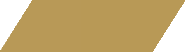 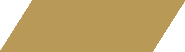 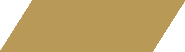 МАРАФОН ЛУЧШИХ  НАСТАВНИЧЕСКИХ  ПРАКТИК РОССИИ
РЕЗУЛЬТАТЫ В ЧИСЛАХ 
(ЕЖЕГОДНО)
14	135	 7
презентационных                 слушателей
        практик
регионов
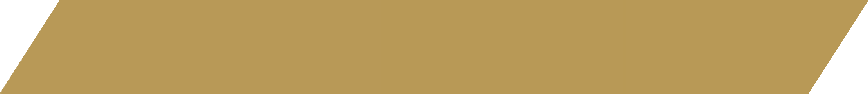 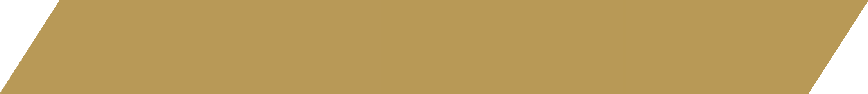 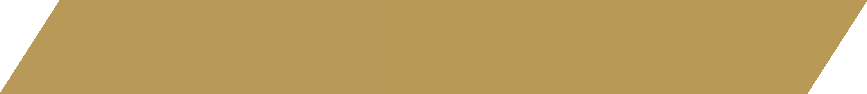 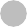 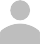 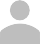 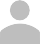 10
МАРАФОН ЛУЧШИХ  НАСТАВНИЧЕСКИХ  ПРАКТИК РОССИИ
КОНТАКТЫ
СПАСИБО ЗА ВНИМАНИЕ!
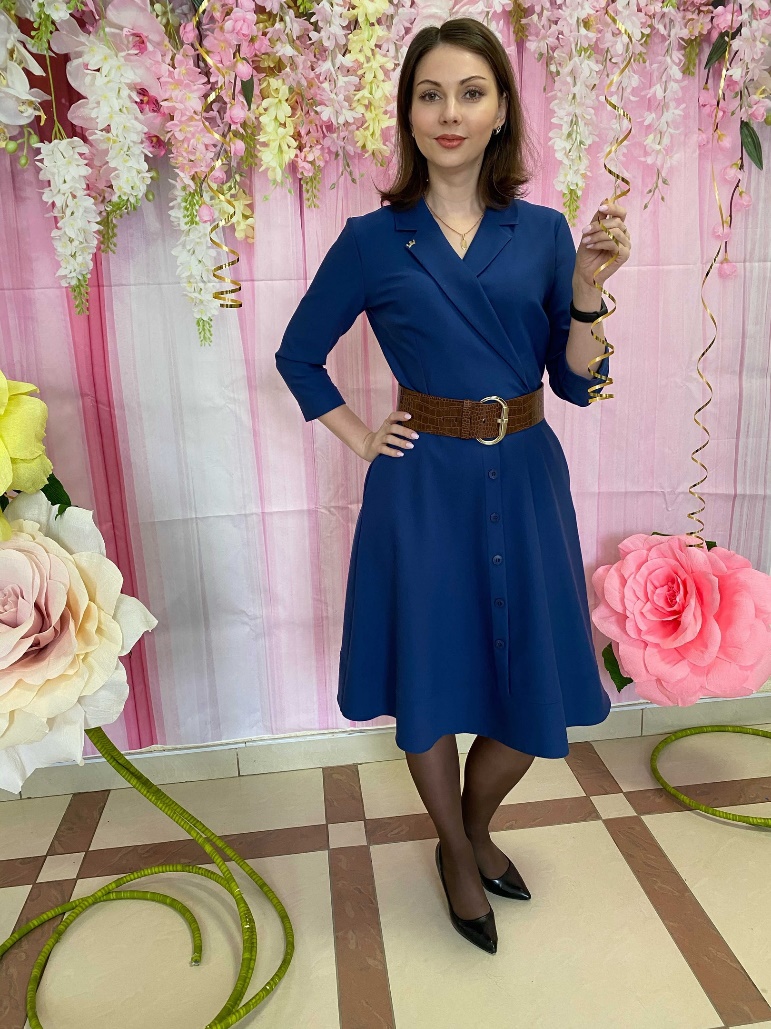 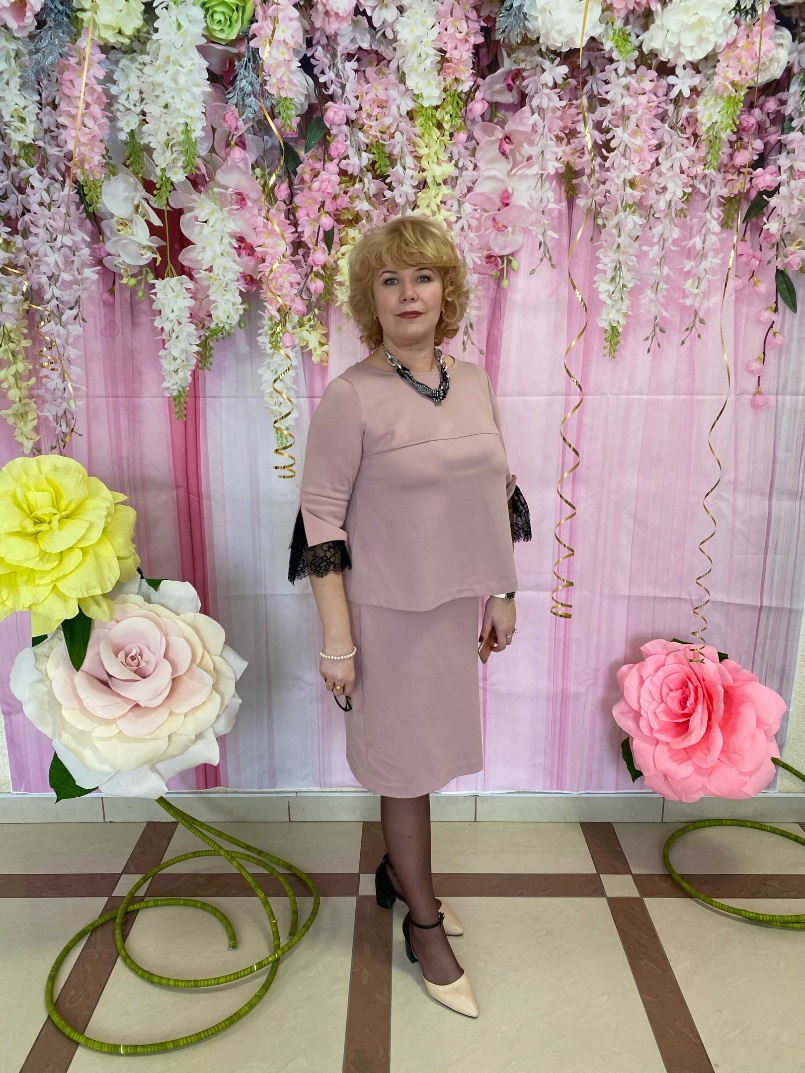 Баталова Евгения Анатольевна, директор, МАОУ Гуманитарный лицей, г.Томск,  batalova_evgenia@mail.ru 
Тырышкина Ксения Викторовна, заместитель директора, МАОУ Гуманитарный лицей, г. Томск, TyryshkinaKV@tgl.tom.ru